LeadScan App - Super intuitiv og cool LeadScan App!
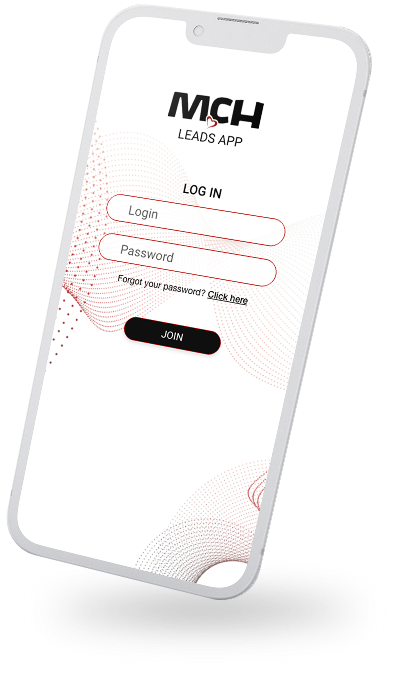 Ubegrænset antal scanninger

Ubegrænset antal standpersonale

Metrics over personlige scanninger og ratings
Metrics over standens samlede scanninger og ratings

Direkte mailing option til leads

Notefunktion på hver leads
Offline funktion ved data issues

Automatisk opdatering

Central virksomheds adminstration og data opsamling
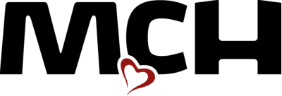 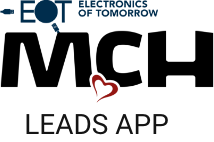 USER GUIDE
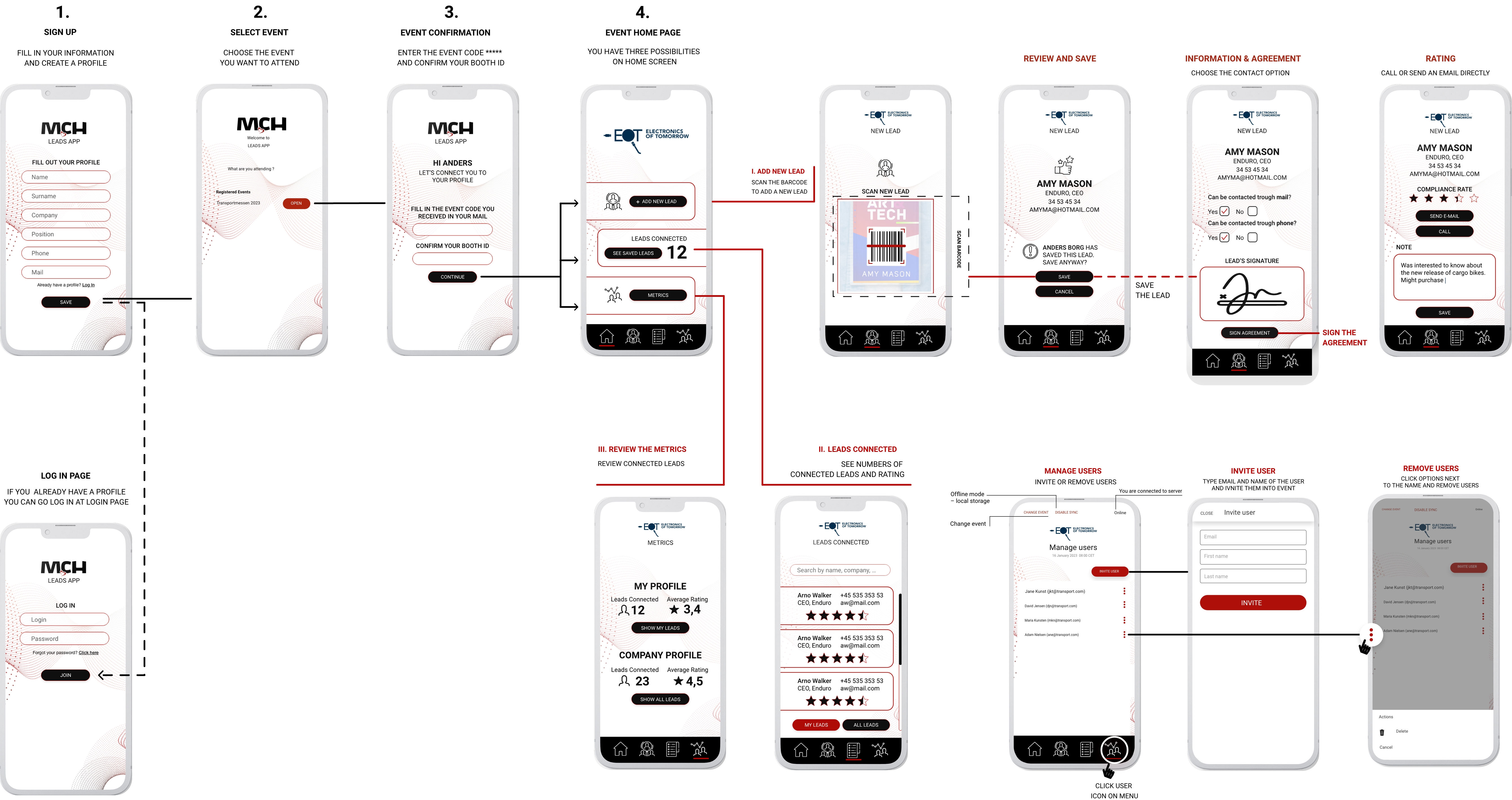 SUPPORT & HOW2
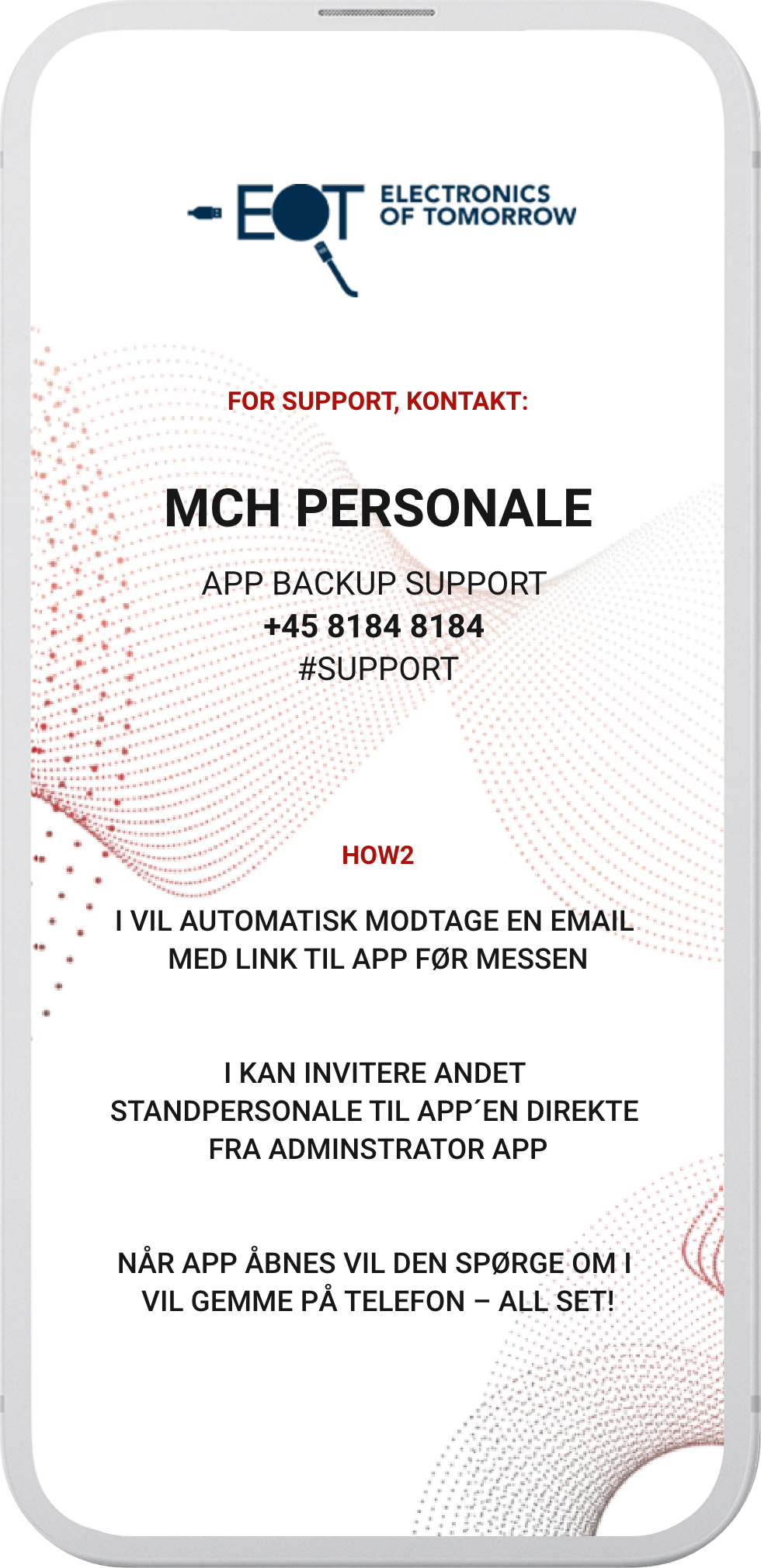 For support, kontakt:

App Backup Support +45 8184 8184 #support


How2

1. I vil automatisk modtage en email med link til App før messen
2. I kan invitere andet standpersonale til App´en direkte fra adminstrator App
3. Når App åbnes vil den spørge om i vil gemme på telefon – all set!
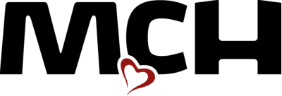